计算系统概论A
Introduction to Computing Systems
（ CS1002A.03 ）
Chapter 16 Pointers and Arrays
陈俊仕
cjuns@ustc.edu.cn2024 Fall

计算机科学与技术学院
School of Computer Science and Technology
Outline
1
1
Review
Review
2
2
From ENIAC to the Stored Program Computer
Pointers
2
3
From ENIAC to the Stored Program Computer
Arrays
2
4
From ENIAC to the Stored Program Computer
Summary
2
Outline
1
1
Review
Review
2
From ENIAC to the Stored Program Computer
Pointers
2
From ENIAC to the Stored Program Computer
Arrays
2
From ENIAC to the Stored Program Computer
Summary
3
Memory Model in the LC-3
0x0000
Trap Vector Table
0x00FF
0x0100
Interrupt Vector Table
0x01FF
0x0200
Operating System 
and Supervisor Stack
R6
Function1
R5
R6
Function2
0x2FFF
R5
PC
0x3000
Program Text
R6
Function3
R4(Global pointer)
Global data section
R5
Heap (for dynamically 
allocated memory)
4
R6 (stack pointer)
Run-time stack
R5 (frame pointer)
0xFDFF
0xFE00
Device Register 
Addresses
0xFFFF
Run-Time Stack
1  int main(void)
2  {
3    int a;
4    int b;
5
6    b = Watt(a);    // main calls Watt first
7    b = Volt(a, b); // then calls Volt
8  }
9
10 int Watt(int a)
11 {
12   int w;
13
14   w = Volt(w, 10); // Watt calls Volt
15
16   return w;
17 }
18
19 int Volt(int q; int r)
20 {
21   int k;
22   int m;
23
24   return k;
25 }
5
Run-time stack when execution starts
1  int main(void)
2  {
3    int a;
4    int b;
5
6    b = Watt(a);    // main calls Watt first
7    b = Volt(a, b); // then calls Volt
8  }
9
10 int Watt(int a)
11 {
12   int w;
13
14   w = Volt(w, 10); // Watt calls Volt
15
16   return w;
17 }
18
19 int Volt(int q; int r)
20 {
21   int k;
22   int m;
23
24   return k;
25 }
x0000
Memory
R6
R5
main
xFFFF
6
Run-time stack when Watt executes
1  int main(void)
2  {
3    int a;
4    int b;
5
6    b = Watt(a);    // main calls Watt first
7    b = Volt(a, b); // then calls Volt
8  }
9
10 int Watt(int a)
11 {
12   int w;
13
14   w = Volt(w, 10); // Watt calls Volt
15
16   return w;
17 }
18
19 int Volt(int q; int r)
20 {
21   int k;
22   int m;
23
24   return k;
25 }
x0000
Memory
R6
R5
Watt
main
xFFFF
7
Run-time stack when Volt executes
1  int main(void)
2  {
3    int a;
4    int b;
5
6    b = Watt(a);    // main calls Watt first
7    b = Volt(a, b); // then calls Volt
8  }
9
10 int Watt(int a)
11 {
12   int w;
13
14   w = Volt(w, 10); // Watt calls Volt
15
16   return w;
17 }
18
19 int Volt(int q; int r)
20 {
21   int k;
22   int m;
23
24   return k;
25 }
x0000
Memory
Volt
R6
R5
Watt
main
xFFFF
8
Run-time stack after Volt completes
1  int main(void)
2  {
3    int a;
4    int b;
5
6    b = Watt(a);    // main calls Watt first
7    b = Volt(a, b); // then calls Volt
8  }
9
10 int Watt(int a)
11 {
12   int w;
13
14   w = Volt(w, 10); // Watt calls Volt
15
16   return w;
17 }
18
19 int Volt(int q; int r)
20 {
21   int k;
22   int m;
23
24   return k;
25 }
x0000
Memory
R6
R5
Watt
main
xFFFF
9
Run-time stack after Watt completes
1  int main(void)
2  {
3    int a;
4    int b;
5
6    b = Watt(a);    // main calls Watt first
7    b = Volt(a, b); // then calls Volt
8  }
9
10 int Watt(int a)
11 {
12   int w;
13
14   w = Volt(w, 10); // Watt calls Volt
15
16   return w;
17 }
18
19 int Volt(int q; int r)
20 {
21   int k;
22   int m;
23
24   return k;
25 }
x0000
Memory
R6
R5
main
xFFFF
10
Run-time stack when Volt executes
1  int main(void)
2  {
3    int a;
4    int b;
5
6    b = Watt(a);    // main calls Watt first
7    b = Volt(a, b); // then calls Volt
8  }
9
10 int Watt(int a)
11 {
12   int w;
13
14   w = Volt(w, 10); // Watt calls Volt
15
16   return w;
17 }
18
19 int Volt(int q; int r)
20 {
21   int k;
22   int m;
23
24   return k;
25 }
x0000
Memory
R6
R5
Volt
main
xFFFF
11
Run-time stack after Volt completes
1  int main(void)
2  {
3    int a;
4    int b;
5
6    b = Watt(a);    // main calls Watt first
7    b = Volt(a, b); // then calls Volt
8  }
9
10 int Watt(int a)
11 {
12   int w;
13
14   w = Volt(w, 10); // Watt calls Volt
15
16   return w;
17 }
18
19 int Volt(int q; int r)
20 {
21   int k;
22   int m;
23
24   return k;
25 }
x0000
Memory
R6
R5
main
xFFFF
12
Function call in C
Four steps of the C-runtime stack protocol
The caller copies arguments for the callee onto the run-time stack and passes control to the callee
The callee function pushes space for local variables and other info. onto the run-time stack, creating its stack frame on top of the stack
The callee executes the task
Once it is ready to return, the callee removes, or pops, its stack frame oﬀ the run-time stack and returns the return value and control to the caller
13
Function call in C
Four steps of the C-runtime stack protocol
The caller copies arguments for the callee onto the run-time stack and passes control to the callee
10 int Watt(int a)
11 {
12   int w;
13
14   w = Volt(w, 10);
15
16   return w;
17 }
18
19 int Volt(int q; int r)
20 {
21   int k;
22   int m;
23
24   return k;
25 }
AND R0,R0,#0  ; R0 <- 0
ADD R0,R0,#10 ; R0 <- 10
ADD R6,R6,#-1 ;
STR R0,R6,#0  ; Push 10 onto stack

LDR R0,R5,#0  ; Load w
ADD R6,R6,#-1 ;
STR R0,R6,#0  ; Push w
JSR Volt
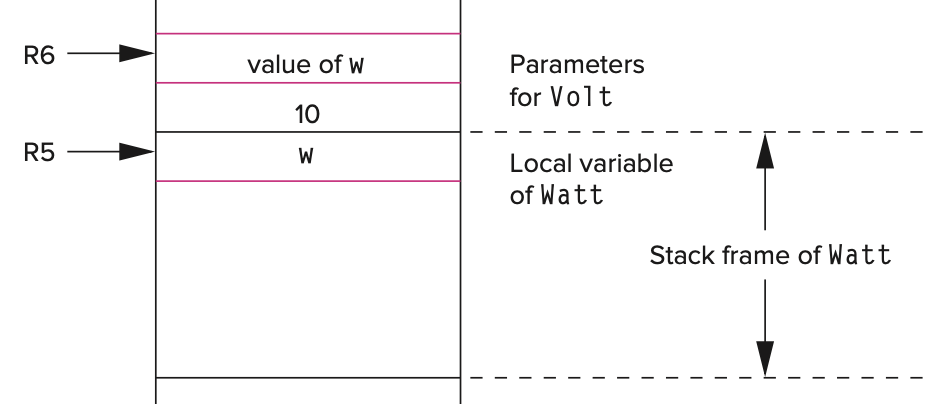 x0000
R6
Local variable
of Watt
w
R5
Stack frame
of Watt
xFFFF
14
Function call in C
Four steps of the C-runtime stack protocol
The caller copies arguments for the callee onto the run-time stack and passes control to the callee
10 int Watt(int a)
11 {
12   int w;
13
14   w = Volt(w, 10);
15
16   return w;
17 }
18
19 int Volt(int q; int r)
20 {
21   int k;
22   int m;
23
24   return k;
25 }
AND R0,R0,#0  ; R0 <- 0
ADD R0,R0,#10 ; R0 <- 10
ADD R6,R6,#-1 ;
STR R0,R6,#0  ; Push 10 onto stack

LDR R0,R5,#0  ; Load w
ADD R6,R6,#-1 ;
STR R0,R6,#0  ; Push w
JSR Volt
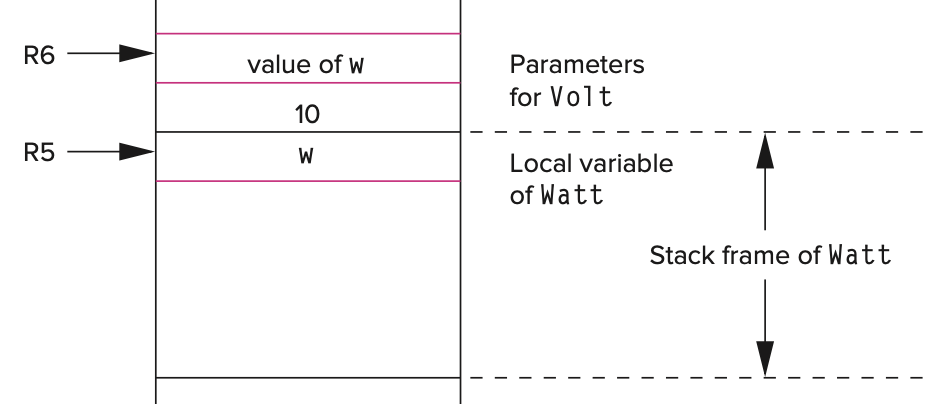 x0000
Parameters
for Watt
10
R6
Local variable
of Watt
w
R5
Stack frame
of Watt
xFFFF
15
Function call in C
Four steps of the C-runtime stack protocol
The caller copies arguments for the callee onto the run-time stack and passes control to the callee
10 int Watt(int a)
11 {
12   int w;
13
14   w = Volt(w, 10);
15
16   return w;
17 }
18
19 int Volt(int q; int r)
20 {
21   int k;
22   int m;
23
24   return k;
25 }
AND R0,R0,#0  ; R0 <- 0
ADD R0,R0,#10 ; R0 <- 10
ADD R6,R6,#-1 ;
STR R0,R6,#0  ; Push 10 onto stack

LDR R0,R5,#0  ; Load w
ADD R6,R6,#-1 ;
STR R0,R6,#0  ; Push w
JSR Volt
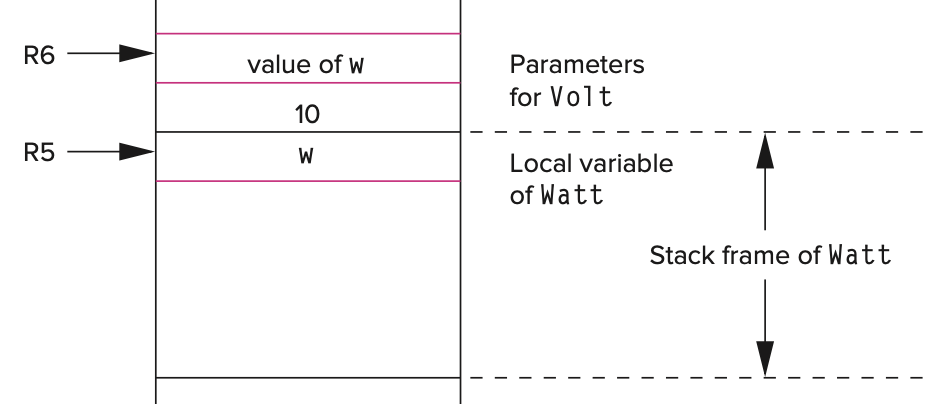 x0000
value of w
R6
Parameters
for Watt
10
Local variable
of Watt
w
R5
Stack frame
of Watt
xFFFF
16
Function call in C
Four steps of the C-runtime stack protocol
The caller copies arguments for the callee onto the run-time stack and passes control to the callee
10 int Watt(int a)
11 {
12   int w;
13
14   w = Volt(w, 10);
15
16   return w;
17 }
18
19 int Volt(int q; int r)
20 {
21   int k;
22   int m;
23
24   return k;
25 }
AND R0,R0,#0  ; R0 <- 0
ADD R0,R0,#10 ; R0 <- 10
ADD R6,R6,#-1 ;
STR R0,R6,#0  ; Push 10 onto stack

LDR R0,R5,#0  ; Load w
ADD R6,R6,#-1 ;
STR R0,R6,#0  ; Push w
JSR Volt
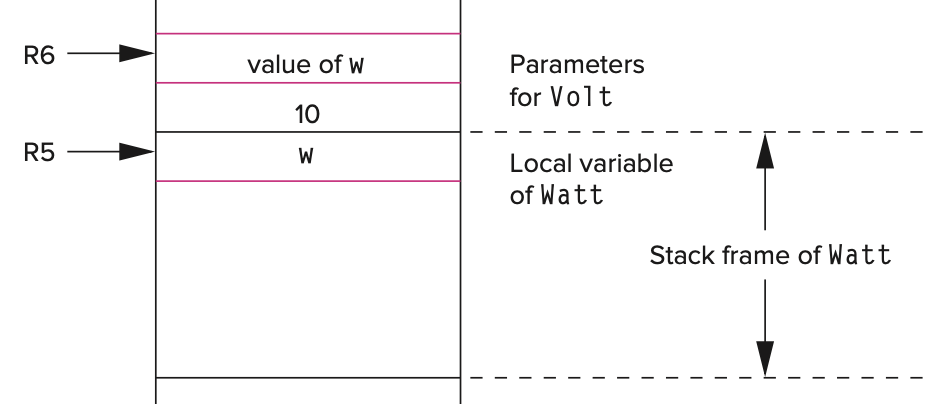 x0000
value of w
R6
Parameters
for Watt
10
Local variable
of Watt
w
R5
Stack frame
of Watt
xFFFF
17
Function call in C
Four steps of the C-runtime stack protocol
The callee function pushes space for local variables and other info. onto the run-time stack, creating its stack frame on top of the stack
10 int Watt(int a)
11 {
12   int w;
13
14   w = Volt(w, 10);
15
16   return w;
17 }
18
19 int Volt(int q, int r)
20 {
21   int k;
22   int m;
23
24   return k;
25 }
Volt:
  ADD R6,R6,#-1 ; alloc. spot for the 
                ; return value
  ADD R6,R6,#-1 ;
  STR R7,R6,#0  ; push R7 (return addr.)

  ADD R6,R6,#-1 
  STR R5,R6,#0  ; push R5
                ; (caller's frame pointer)
  ADD R5,R6,#-1 ; set frame pointer for Volt
  ADD R6,R6,#-2 ; alloc. memory for
                ; Volt's local variables
x0000
value of w
R6
Parameters
for Watt
10
Local variable
of Watt
w
R5
Stack frame
of Watt
xFFFF
18
Function call in C
Four steps of the C-runtime stack protocol
The callee function pushes space for local variables and other info. onto the run-time stack, creating its stack frame on top of the stack
Volt:
  ADD R6,R6,#-1 ; alloc. spot for the 
                ; return value
  ADD R6,R6,#-1 ;
  STR R7,R6,#0  ; push R7 (return addr.)

  ADD R6,R6,#-1 
  STR R5,R6,#0  ; push R5
                ; (caller's frame pointer)
  ADD R5,R6,#-1 ; set frame pointer for Volt
  ADD R6,R6,#-2 ; alloc. memory for
                ; Volt's local variables
x0000
Stack frame
of Volt
value of w
R6
Parameters
for Watt
10
18
19 int Volt(int q, int r)
20 {
21   int k;
22   int m;
23
24   return k;
25 }
Local variable
of Watt
w
R5
Stack frame
of Watt
xFFFF
19
Function call in C
Four steps of the C-runtime stack protocol
The callee function pushes space for local variables and other info. onto the run-time stack, creating its stack frame on top of the stack
Volt:
  ADD R6,R6,#-1 ; alloc. spot for the 
                ; return value
  ADD R6,R6,#-1 ;
  STR R7,R6,#0  ; push R7 (return addr.)

  ADD R6,R6,#-1 
  STR R5,R6,#0  ; push R5
                ; (caller's frame pointer)
  ADD R5,R6,#-1 ; set frame pointer for Volt
  ADD R6,R6,#-2 ; alloc. memory for
                ; Volt's local variables
x0000
Bookkeeping
info
Ret. value to Watt
Stack frame
of Volt
R6
value of w
Parameters
for Watt
10
18
19 int Volt(int q, int r)
20 {
21   int k;
22   int m;
23
24   return k;
25 }
Local variable
of Watt
w
R5
Stack frame
of Watt
xFFFF
20
Function call in C
Four steps of the C-runtime stack protocol
The callee function pushes space for local variables and other info. onto the run-time stack, creating its stack frame on top of the stack
Volt:
  ADD R6,R6,#-1 ; alloc. spot for the 
                ; return value
  ADD R6,R6,#-1 ;
  STR R7,R6,#0  ; push R7 (return addr.)

  ADD R6,R6,#-1 
  STR R5,R6,#0  ; push R5
                ; (caller's frame pointer)
  ADD R5,R6,#-1 ; set frame pointer for Volt
  ADD R6,R6,#-2 ; alloc. memory for
                ; Volt's local variables
x0000
Bookkeeping
info
Ret. addr. for Watt
R6
Ret. value to Watt
Stack frame
of Volt
value of w
Parameters
for Watt
10
18
19 int Volt(int q, int r)
20 {
21   int k;
22   int m;
23
24   return k;
25 }
Local variable
of Watt
w
R5
Stack frame
of Watt
xFFFF
21
Function call in C
Four steps of the C-runtime stack protocol
The callee function pushes space for local variables and other info. onto the run-time stack, creating its stack frame on top of the stack
Volt:
  ADD R6,R6,#-1 ; alloc. spot for the 
                ; return value
  ADD R6,R6,#-1 ;
  STR R7,R6,#0  ; push R7 (return addr.)

  ADD R6,R6,#-1 
  STR R5,R6,#0  ; push R5
                ; (caller's frame pointer)
  ADD R5,R6,#-1 ; set frame pointer for Volt
  ADD R6,R6,#-2 ; alloc. memory for
                ; Volt's local variables
x0000
Watt’s frame pointer
R6
Bookkeeping
info
Ret. addr. for Watt
Ret. value to Watt
Stack frame
of Volt
value of w
Parameters
for Watt
10
18
19 int Volt(int q, int r)
20 {
21   int k;
22   int m;
23
24   return k;
25 }
Local variable
of Watt
w
R5
Stack frame
of Watt
xFFFF
22
Function call in C
Four steps of the C-runtime stack protocol
The callee function pushes space for local variables and other info. onto the run-time stack, creating its stack frame on top of the stack
Volt:
  ADD R6,R6,#-1 ; alloc. spot for the 
                ; return value
  ADD R6,R6,#-1 ;
  STR R7,R6,#0  ; push R7 (return addr.)

  ADD R6,R6,#-1 
  STR R5,R6,#0  ; push R5
                ; (caller's frame pointer)
  ADD R5,R6,#-1 ; set frame pointer for Volt
  ADD R6,R6,#-2 ; alloc. memory for
                ; Volt's local variables
x0000
Local variables
k
R5
Watt’s frame pointer
R6
Bookkeeping
info
Ret. addr. for Watt
Ret. value to Watt
Stack frame
of Volt
value of w
Parameters
for Watt
10
18
19 int Volt(int q, int r)
20 {
21   int k;
22   int m;
23
24   return k;
25 }
Local variable
of Watt
w
Stack frame
of Watt
xFFFF
23
Function call in C
Four steps of the C-runtime stack protocol
The callee function pushes space for local variables and other info. onto the run-time stack, creating its stack frame on top of the stack
Volt:
  ADD R6,R6,#-1 ; alloc. spot for the 
                ; return value
  ADD R6,R6,#-1 ;
  STR R7,R6,#0  ; push R7 (return addr.)

  ADD R6,R6,#-1 
  STR R5,R6,#0  ; push R5
                ; (caller's frame pointer)
  ADD R5,R6,#-1 ; set frame pointer for Volt
  ADD R6,R6,#-2 ; alloc. memory for
                ; Volt's local variables
x0000
m
R6
Local variables
k
R5
Watt’s frame pointer
Bookkeeping
info
Ret. addr. for Watt
Ret. value to Watt
Stack frame
of Volt
value of w
Parameters
for Watt
10
18
19 int Volt(int q, int r)
20 {
21   int k;
22   int m;
23
24   return k;
25 }
Local variable
of Watt
w
Stack frame
of Watt
xFFFF
24
Function call in C
Four steps of the C-runtime stack protocol
The callee executes the task
10 int Watt(int a)
11 {
12   int w;
13
14   w = Volt(w, 10);
15
16   return w;
17 }
18
19 int Volt(int q; int r)
20 {
21   int k;
22   int m;
23
24   return k;
25 }
25
Function call in C
Four steps of the C-runtime stack protocol
Once it is ready to return, the callee removes, or pops, its stack frame oﬀ the run-time stack and returns the return value and control to the caller
LDR R0,R5,#0 ; Load local variable k
STR R0,R5,#3 ; Write it in return value slot, which
             ; will always be at location R5 + 3
ADD R6,R5,#1 ; Pop local variables

LDR R5,R6,#0 ; Pop the frame pointer
ADD R6,R6,#1 ;

LDR R7,R6,#0 ; Pop the return address
ADD R6,R6,#1 ;
RET
x0000
m
R6
Local variables
k
R5
Watt’s frame pointer
Bookkeeping
info
Ret. addr. for Watt
Ret. value to Watt
Stack frame
of Volt
value of w
Parameters
for Watt
19 int Volt(int q; int r)
20 {
21   int k;
22   int m;
23
24   return k;
25 }
10
Local variable
of Watt
w
Stack frame
of Watt
xFFFF
26
Function call in C
Four steps of the C-runtime stack protocol
Once it is ready to return, the callee removes, or pops, its stack frame oﬀ the run-time stack and returns the return value and control to the caller
LDR R0,R5,#0 ; Load local variable k
STR R0,R5,#3 ; Write it in return value slot, which
             ; will always be at location R5 + 3
ADD R6,R5,#1 ; Pop local variables

LDR R5,R6,#0 ; Pop the frame pointer
ADD R6,R6,#1 ;

LDR R7,R6,#0 ; Pop the return address
ADD R6,R6,#1 ;
RET
x0000
m
R6
Local variables
k
R5
Watt’s frame pointer
Bookkeeping
info
Ret. addr. for Watt
Ret. value to Watt (k)
Stack frame
of Volt
value of w
Parameters
for Watt
19 int Volt(int q; int r)
20 {
21   int k;
22   int m;
23
24   return k;
25 }
10
Local variable
of Watt
w
Stack frame
of Watt
xFFFF
27
Function call in C
Four steps of the C-runtime stack protocol
Once it is ready to return, the callee removes, or pops, its stack frame oﬀ the run-time stack and returns the return value and control to the caller
LDR R0,R5,#0 ; Load local variable k
STR R0,R5,#3 ; Write it in return value slot, which
             ; will always be at location R5 + 3
ADD R6,R5,#1 ; Pop local variables

LDR R5,R6,#0 ; Pop the frame pointer
ADD R6,R6,#1 ;

LDR R7,R6,#0 ; Pop the return address
ADD R6,R6,#1 ;
RET
x0000
m
Local variables
k
R5
Watt’s frame pointer
R6
Bookkeeping
info
Ret. addr. for Watt
Ret. value to Watt (k)
Stack frame
of Volt
value of w
Parameters
for Watt
19 int Volt(int q; int r)
20 {
21   int k;
22   int m;
23
24   return k;
25 }
10
Local variable
of Watt
w
Stack frame
of Watt
xFFFF
28
Function call in C
Four steps of the C-runtime stack protocol
Once it is ready to return, the callee removes, or pops, its stack frame oﬀ the run-time stack and returns the return value and control to the caller
LDR R0,R5,#0 ; Load local variable k
STR R0,R5,#3 ; Write it in return value slot, which
             ; will always be at location R5 + 3
ADD R6,R5,#1 ; Pop local variables

LDR R5,R6,#0 ; Pop the frame pointer
ADD R6,R6,#1 ;

LDR R7,R6,#0 ; Pop the return address
ADD R6,R6,#1 ;
RET
x0000
m
Local variables
k
Watt’s frame pointer
R6
Bookkeeping
info
Ret. addr. for Watt
Ret. value to Watt (k)
Stack frame
of Volt
value of w
Parameters
for Watt
19 int Volt(int q; int r)
20 {
21   int k;
22   int m;
23
24   return k;
25 }
10
Local variable
of Watt
w
R5
Stack frame
of Watt
xFFFF
29
Function call in C
Four steps of the C-runtime stack protocol
Once it is ready to return, the callee removes, or pops, its stack frame oﬀ the run-time stack and returns the return value and control to the caller
LDR R0,R5,#0 ; Load local variable k
STR R0,R5,#3 ; Write it in return value slot, which
             ; will always be at location R5 + 3
ADD R6,R5,#1 ; Pop local variables

LDR R5,R6,#0 ; Pop the frame pointer
ADD R6,R6,#1 ;

LDR R7,R6,#0 ; Pop the return address
ADD R6,R6,#1 ;
RET
x0000
m
Local variables
k
Watt’s frame pointer
Bookkeeping
info
Ret. addr. for Watt
R6
Ret. value to Watt (k)
Stack frame
of Volt
value of w
Parameters
for Watt
19 int Volt(int q; int r)
20 {
21   int k;
22   int m;
23
24   return k;
25 }
10
Local variable
of Watt
w
R5
Stack frame
of Watt
xFFFF
30
Function call in C
Four steps of the C-runtime stack protocol
Once it is ready to return, the callee removes, or pops, its stack frame oﬀ the run-time stack and returns the return value and control to the caller
LDR R0,R5,#0 ; Load local variable k
STR R0,R5,#3 ; Write it in return value slot, which
             ; will always be at location R5 + 3
ADD R6,R5,#1 ; Pop local variables

LDR R5,R6,#0 ; Pop the frame pointer
ADD R6,R6,#1 ;

LDR R7,R6,#0 ; Pop the return address
ADD R6,R6,#1 ;
RET
x0000
m
Local variables
k
Watt’s frame pointer
Bookkeeping
info
Ret. addr. for Watt
R6
Ret. value to Watt (k)
Stack frame
of Volt
value of w
Parameters
for Watt
19 int Volt(int q; int r)
20 {
21   int k;
22   int m;
23
24   return k;
25 }
10
Local variable
of Watt
w
R5
Stack frame
of Watt
xFFFF
31
Function call in C
Four steps of the C-runtime stack protocol
Once it is ready to return, the callee removes, or pops, its stack frame oﬀ the run-time stack and returns the return value and control to the caller
LDR R0,R5,#0 ; Load local variable k
STR R0,R5,#3 ; Write it in return value slot, which
             ; will always be at location R5 + 3
ADD R6,R5,#1 ; Pop local variables

LDR R5,R6,#0 ; Pop the frame pointer
ADD R6,R6,#1 ;

LDR R7,R6,#0 ; Pop the return address
ADD R6,R6,#1 ;
RET
x0000
m
Local variables
k
Watt’s frame pointer
Bookkeeping
info
Ret. addr. for Watt
Ret. value to Watt (k)
Stack frame
of Volt
R6
value of w
Parameters
for Watt
19 int Volt(int q; int r)
20 {
21   int k;
22   int m;
23
24   return k;
25 }
10
Local variable
of Watt
w
R5
Stack frame
of Watt
xFFFF
32
Function call in C
Four steps of the C-runtime stack protocol
Once it is ready to return, the callee removes, or pops, its stack frame oﬀ the run-time stack and returns the return value and control to the caller
LDR R0,R5,#0 ; Load local variable k
STR R0,R5,#3 ; Write it in return value slot, which
             ; will always be at location R5 + 3
ADD R6,R5,#1 ; Pop local variables

LDR R5,R6,#0 ; Pop the frame pointer
ADD R6,R6,#1 ;

LDR R7,R6,#0 ; Pop the return address
ADD R6,R6,#1 ;
RET
x0000
m
Local variables
k
Watt’s frame pointer
Bookkeeping
info
Ret. addr. for Watt
Ret. value to Watt (k)
Stack frame
of Volt
R6
value of w
Parameters
for Watt
19 int Volt(int q; int r)
20 {
21   int k;
22   int m;
23
24   return k;
25 }
10
Local variable
of Watt
w
R5
Stack frame
of Watt
xFFFF
33
Function call in C
Four steps of the C-runtime stack protocol
Once it is ready to return, the callee removes, or pops, its stack frame oﬀ the run-time stack and returns the return value and control to the caller
JSR Volt
LDR R0,R6,#0 ; Load the return value
STR R0,R5,#0 ; w = Volt(w, 10);
ADD R6,R6,#1 ; Pop return value

ADD R6,R6,#2 ; Pop arguments
x0000
m
Local variables
k
Watt’s frame pointer
Bookkeeping
info
Ret. addr. for Watt
Ret. value to Watt (k)
Stack frame
of Volt
R6
value of w
Parameters
for Watt
10 int Watt(int a)
11 {
12   int w;
13
14   w = Volt(w, 10);
15
16   return w;
17 }
10
Local variable
of Watt
w
R5
Stack frame
of Watt
xFFFF
34
Function call in C
Four steps of the C-runtime stack protocol
Once it is ready to return, the callee removes, or pops, its stack frame oﬀ the run-time stack and returns the return value and control to the caller
JSR Volt
LDR R0,R6,#0 ; Load the return value
STR R0,R5,#0 ; w = Volt(w, 10);
ADD R6,R6,#1 ; Pop return value

ADD R6,R6,#2 ; Pop arguments
x0000
m
Local variables
k
Watt’s frame pointer
Bookkeeping
info
Ret. addr. for Watt
Ret. value to Watt (k)
Stack frame
of Volt
R6
value of w
Parameters
for Watt
10 int Watt(int a)
11 {
12   int w;
13
14   w = Volt(w, 10);
15
16   return w;
17 }
10
Local variable
of Watt
w
R5
Stack frame
of Watt
xFFFF
35
Function call in C
Four steps of the C-runtime stack protocol
Once it is ready to return, the callee removes, or pops, its stack frame oﬀ the run-time stack and returns the return value and control to the caller
JSR Volt
LDR R0,R6,#0 ; Load the return value
STR R0,R5,#0 ; w = Volt(w, 10);
ADD R6,R6,#1 ; Pop return value

ADD R6,R6,#2 ; Pop arguments
x0000
m
Local variables
k
Watt’s frame pointer
Bookkeeping
info
Ret. addr. for Watt
Ret. value to Watt (k)
Stack frame
of Volt
R6
value of w
Parameters
for Watt
10 int Watt(int a)
11 {
12   int w;
13
14   w = Volt(w, 10);
15
16   return w;
17 }
10
Local variable
of Watt
w  (k)
R5
Stack frame
of Watt
xFFFF
36
Function call in C
Four steps of the C-runtime stack protocol
Once it is ready to return, the callee removes, or pops, its stack frame oﬀ the run-time stack and returns the return value and control to the caller
JSR Volt
LDR R0,R6,#0 ; Load the return value
STR R0,R5,#0 ; w = Volt(w, 10);
ADD R6,R6,#1 ; Pop return value

ADD R6,R6,#2 ; Pop arguments
x0000
m
Local variables
k
Watt’s frame pointer
Bookkeeping
info
Ret. addr. for Watt
Ret. value to Watt (k)
Stack frame
of Volt
value of w
R6
Parameters
for Watt
10 int Watt(int a)
11 {
12   int w;
13
14   w = Volt(w, 10);
15
16   return w;
17 }
10
Local variable
of Watt
w  (k)
R5
Stack frame
of Watt
xFFFF
37
Function call in C
Four steps of the C-runtime stack protocol
Once it is ready to return, the callee removes, or pops, its stack frame oﬀ the run-time stack and returns the return value and control to the caller
JSR Volt
LDR R0,R6,#0 ; Load the return value
STR R0,R5,#0 ; w = Volt(w, 10);
ADD R6,R6,#1 ; Pop return value

ADD R6,R6,#2 ; Pop arguments
x0000
m
Local variables
k
Watt’s frame pointer
Bookkeeping
info
Ret. addr. for Watt
Ret. value to Watt (k)
Stack frame
of Volt
value of w
Parameters
for Watt
10 int Watt(int a)
11 {
12   int w;
13
14   w = Volt(w, 10);
15
16   return w;
17 }
10
R6
Local variable
of Watt
w  (k)
R5
Stack frame
of Watt
xFFFF
38
Function call in C
Four steps of the C-runtime stack protocol
Once it is ready to return, the callee removes, or pops, its stack frame oﬀ the run-time stack and returns the return value and control to the caller
JSR Volt
LDR R0,R6,#0 ; Load the return value
STR R0,R5,#0 ; w = Volt(w, 10);
ADD R6,R6,#1 ; Pop return value

ADD R6,R6,#2 ; Pop arguments
x0000
10 int Watt(int a)
11 {
12   int w;
13
14   w = Volt(w, 10);
15
16   return w;
17 }
R6
Local variable
of Watt
w  (k)
R5
Stack frame
of Watt
xFFFF
39
Outline
1
Review
Review
2
2
From ENIAC to the Stored Program Computer
Pointers
3
Arrays
4
From ENIAC to the Stored Program Computer
Summary
40
A classic example --‘Swap’
1  #include <stdio.h>
2
3  // Swap has no return value thus is declared as void
4  void Swap(int firstVal, int secondVal);
5
6  int main(void)
7  {
8    int valueA = 3;
9    int valueB = 4;
10
11   printf("Before Swap ");
12   printf("valueA = %d and valueB = %d\n", valueA, valueB);
13
14   Swap(valueA, valueB);
15
16   printf("After Swap ");
17   printf("valueA = %d and valueB = %d\n", valueA, valueB);
18 }
19
20 void Swap(int firstVal, int secondVal)
21 {
22   int tempVal; // Holds firstVal when swapping
23
24   tempVal = firstVal;
25   firstVal = secondVal;
26   secondVal = tempVal;
27 }
x0000
Run-time stack
R6
4
valueB
R5
3
valueA
Stack frame
for main
xFFFF
41
A classic example --‘Swap’
1  #include <stdio.h>
2
3  // Swap has no return value thus is declared as void
4  void Swap(int firstVal, int secondVal);
5
6  int main(void)
7  {
8    int valueA = 3;
9    int valueB = 4;
10
11   printf("Before Swap ");
12   printf("valueA = %d and valueB = %d\n", valueA, valueB);
13
14   Swap(valueA, valueB);
15
16   printf("After Swap ");
17   printf("valueA = %d and valueB = %d\n", valueA, valueB);
18 }
19
20 void Swap(int firstVal, int secondVal)
21 {
22   int tempVal; // Holds firstVal when swapping
23
24   tempVal = firstVal;
25   firstVal = secondVal;
26   secondVal = tempVal;
27 }
x0000
Run-time stack
R6
tempVal
R5
main’s frame pointer
Return address in main
Stack frame
for Swap
Return value to main
3
firstVal
4
secondVal
4
valueB
3
valueA
Stack frame
for main
xFFFF
42
A classic example --‘Swap’
1  #include <stdio.h>
2
3  // Swap has no return value thus is declared as void
4  void Swap(int firstVal, int secondVal);
5
6  int main(void)
7  {
8    int valueA = 3;
9    int valueB = 4;
10
11   printf("Before Swap ");
12   printf("valueA = %d and valueB = %d\n", valueA, valueB);
13
14   Swap(valueA, valueB);
15
16   printf("After Swap ");
17   printf("valueA = %d and valueB = %d\n", valueA, valueB);
18 }
19
20 void Swap(int firstVal, int secondVal)
21 {
22   int tempVal; // Holds firstVal when swapping
23
24   tempVal = firstVal;
25   firstVal = secondVal;
26   secondVal = tempVal;
27 }
x0000
Run-time stack
R6
3
tempVal
R5
main’s frame pointer
Return address in main
Stack frame
for Swap
Return value to main
3
firstVal
4
secondVal
4
valueB
3
valueA
Stack frame
for main
xFFFF
43
A classic example --‘Swap’
1  #include <stdio.h>
2
3  // Swap has no return value thus is declared as void
4  void Swap(int firstVal, int secondVal);
5
6  int main(void)
7  {
8    int valueA = 3;
9    int valueB = 4;
10
11   printf("Before Swap ");
12   printf("valueA = %d and valueB = %d\n", valueA, valueB);
13
14   Swap(valueA, valueB);
15
16   printf("After Swap ");
17   printf("valueA = %d and valueB = %d\n", valueA, valueB);
18 }
19
20 void Swap(int firstVal, int secondVal)
21 {
22   int tempVal; // Holds firstVal when swapping
23
24   tempVal = firstVal;
25   firstVal = secondVal;
26   secondVal = tempVal;
27 }
x0000
Run-time stack
R6
3
tempVal
R5
main’s frame pointer
Return address in main
Stack frame
for Swap
Return value to main
4
firstVal
4
secondVal
4
valueB
3
valueA
Stack frame
for main
xFFFF
44
A classic example --‘Swap’
1  #include <stdio.h>
2
3  // Swap has no return value thus is declared as void
4  void Swap(int firstVal, int secondVal);
5
6  int main(void)
7  {
8    int valueA = 3;
9    int valueB = 4;
10
11   printf("Before Swap ");
12   printf("valueA = %d and valueB = %d\n", valueA, valueB);
13
14   Swap(valueA, valueB);
15
16   printf("After Swap ");
17   printf("valueA = %d and valueB = %d\n", valueA, valueB);
18 }
19
20 void Swap(int firstVal, int secondVal)
21 {
22   int tempVal; // Holds firstVal when swapping
23
24   tempVal = firstVal;
25   firstVal = secondVal;
26   secondVal = tempVal;
27 }
x0000
Run-time stack
R6
3
tempVal
R5
main’s frame pointer
Return address in main
Stack frame
for Swap
Return value to main
4
firstVal
3
secondVal
4
valueB
3
valueA
Stack frame
for main
xFFFF
45
A classic example --‘Swap’
1  #include <stdio.h>
2
3  // Swap has no return value thus is declared as void
4  void Swap(int firstVal, int secondVal);
5
6  int main(void)
7  {
8    int valueA = 3;
9    int valueB = 4;
10
11   printf("Before Swap ");
12   printf("valueA = %d and valueB = %d\n", valueA, valueB);
13
14   Swap(valueA, valueB);
15
16   printf("After Swap ");
17   printf("valueA = %d and valueB = %d\n", valueA, valueB);
18 }
19
20 void Swap(int firstVal, int secondVal)
21 {
22   int tempVal; // Holds firstVal when swapping
23
24   tempVal = firstVal;
25   firstVal = secondVal;
26   secondVal = tempVal;
27 }
x0000
Run-time stack
R6
3
tempVal
R5
main’s frame pointer
Return address in main
Stack frame
for Swap
Return value to main
4
firstVal
3
secondVal
4
valueB
3
valueA
Stack frame
for main
xFFFF
46
Pointers
Declaring Pointer Variables
point to the variable whose address it contains
Example:
 int *ptr;
 char *cp;
 double *dp;

C has two pointer-related operators
Address operator: &
Indirection/dereference operator: *
47
Pointer Operators (&)
The address operator: &
Generates the memory address of its operand
Example:
int object;
int *ptr;

object = 4;
ptr = &object;
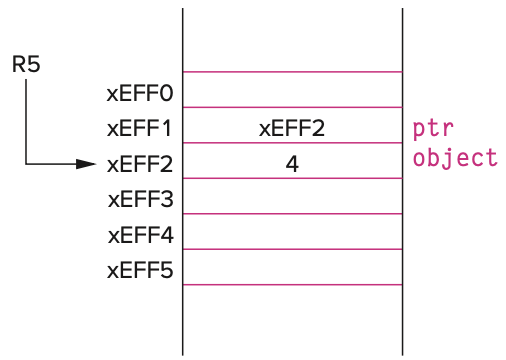 AND R0,R0,#0  ; Clear R0
ADD R0,R0,#4  ; R0 = 4
STR R0,R5,#0  ; object = 4;
ADD R0,R5,#0  ; Generate memory
              ; address of object
STR R0,R5,#-1 ; Ptr = &object;
48
Pointer Operators (*)
The indirection/dereference operator: *
Indirectly manipulate the value of a memory object
Example:
int object;
int *ptr;

object = 4;
ptr = &object;
*ptr = *ptr + 1;
=> object = object + 1;
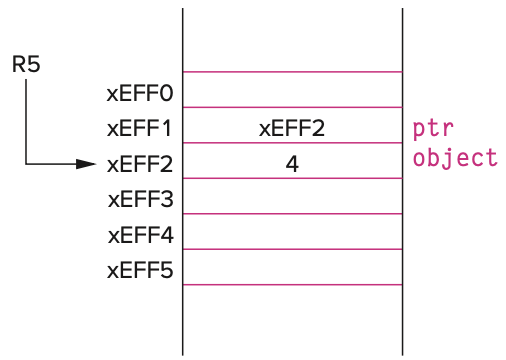 LDR R0,R5,#-1 ; R0 contains the
              ; value of ptr
LDR R1,R0,#0  ; R1 <- *ptr
ADD R1,R1,#1  ; *ptr + 1
STR R1,R0,#0  ; *ptr = *ptr + 1;
-> 5
49
Passing a Reference Using Pointers
1  #include <stdio.h>
2
3  void NewSwap(int firstVal, int secondVal);
4
5  int main(void)
6  {
7    int valueA = 3;
8    int valueB = 4;
9
10   printf("Before Swap ");
11   printf("valueA = %d and valueB = %d\n", valueA, valueB);
12
13   NewSwap(&valueA, &valueB);
14
15   printf("After Swap ");
16   printf("valueA = %d and valueB = %d\n", valueA, valueB);
17 }
18
19 void NewSwap(int *firstVal, int *secondVal)
20 {
21   int tempVal; // Holds firstVal when swapping
22
23   tempVal = *firstVal;
24   *firstVal = *secondVal;
25   *secondVal = tempVal;
26 }
Run-time stack
xEFF3
tempVal
main’s frame pointer
xEFF4
Return address in main
xEFF5
Return value to main
xEFF6
xEFFA
firstVal
xEFF8
xEFF9
secondVal
xEFF8
4
valueB
xEFF9
3
valueA
xEFFA
50
Passing a Reference Using Pointers
1  #include <stdio.h>
2
3  void NewSwap(int firstVal, int secondVal);
4
5  int main(void)
6  {
7    int valueA = 3;
8    int valueB = 4;
9
10   printf("Before Swap ");
11   printf("valueA = %d and valueB = %d\n", valueA, valueB);
12
13   NewSwap(&valueA, &valueB);
14
15   printf("After Swap ");
16   printf("valueA = %d and valueB = %d\n", valueA, valueB);
17 }
18
19 void NewSwap(int *firstVal, int *secondVal)
20 {
21   int tempVal; // Holds firstVal when swapping
22
23   tempVal = *firstVal;
24   *firstVal = *secondVal;
25   *secondVal = tempVal;
26 }
Run-time stack
3
xEFF3
tempVal
main’s frame pointer
xEFF4
Return address in main
xEFF5
Return value to main
xEFF6
xEFFA
firstVal
xEFF8
xEFF9
secondVal
xEFF8
4
valueB
xEFF9
3
valueA
xEFFA
51
Passing a Reference Using Pointers
1  #include <stdio.h>
2
3  void NewSwap(int firstVal, int secondVal);
4
5  int main(void)
6  {
7    int valueA = 3;
8    int valueB = 4;
9
10   printf("Before Swap ");
11   printf("valueA = %d and valueB = %d\n", valueA, valueB);
12
13   NewSwap(&valueA, &valueB);
14
15   printf("After Swap ");
16   printf("valueA = %d and valueB = %d\n", valueA, valueB);
17 }
18
19 void NewSwap(int *firstVal, int *secondVal)
20 {
21   int tempVal; // Holds firstVal when swapping
22
23   tempVal = *firstVal;
24   *firstVal = *secondVal;
25   *secondVal = tempVal;
26 }
Run-time stack
3
xEFF3
tempVal
main’s frame pointer
xEFF4
Return address in main
xEFF5
Return value to main
xEFF6
xEFFA
firstVal
xEFF8
xEFF9
secondVal
xEFF8
4
valueB
xEFF9
4
valueA
xEFFA
52
Passing a Reference Using Pointers
1  #include <stdio.h>
2
3  void NewSwap(int firstVal, int secondVal);
4
5  int main(void)
6  {
7    int valueA = 3;
8    int valueB = 4;
9
10   printf("Before Swap ");
11   printf("valueA = %d and valueB = %d\n", valueA, valueB);
12
13   NewSwap(&valueA, &valueB);
14
15   printf("After Swap ");
16   printf("valueA = %d and valueB = %d\n", valueA, valueB);
17 }
18
19 void NewSwap(int *firstVal, int *secondVal)
20 {
21   int tempVal; // Holds firstVal when swapping
22
23   tempVal = *firstVal;
24   *firstVal = *secondVal;
25   *secondVal = tempVal;
26 }
Run-time stack
3
xEFF3
tempVal
main’s frame pointer
xEFF4
Return address in main
xEFF5
Return value to main
xEFF6
xEFFA
firstVal
xEFF8
xEFF9
secondVal
xEFF8
3
valueB
xEFF9
4
valueA
xEFFA
53
Outline
1
Review
Review
2
From ENIAC to the Stored Program Computer
Pointers
3
3
Arrays
4
From ENIAC to the Stored Program Computer
Summary
54
Arrays
Declaring Arrays
Contiguous sequence of values
Example:
int grid[10];

grid allocated in memory
grid[0]…grid[9]
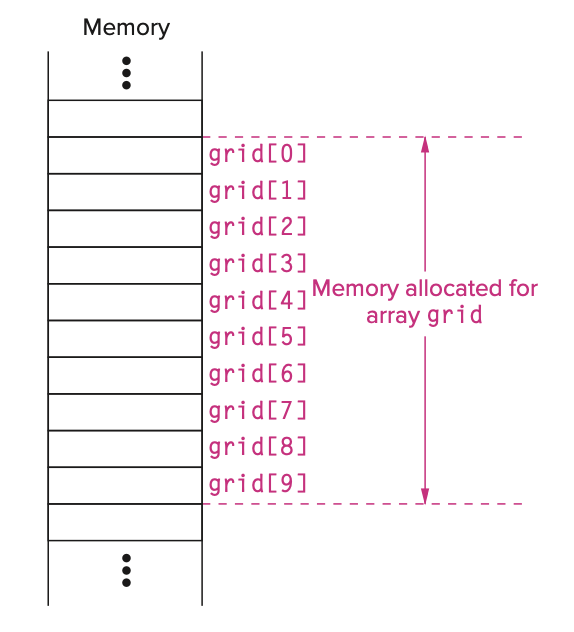 55
Using Arrays – Example 1
The power of arrays comes from
compute an array index using a C integral expression
Example 1:
 grid[6] = grid[3] + 1;
ADD R0,R5,#-9 ; Put the base address
              ; of grid into R0
LDR R1,R0,#3  ; R1 <-- grid[3]
ADD R1,R1,#1  ; R1 <-- grid[3] + 1
STR R1,R0,#6  ; grid[6] = grid[3] + 1;
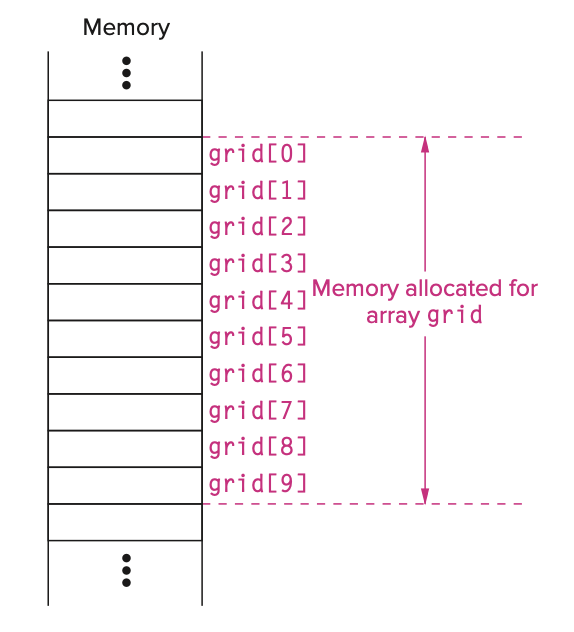 R5 
56
Using Arrays – Example 2
Example 2:
 grid[x+1] = grid[x] + 2;
LDR R0,R5,#-10 ; Load the value of x
ADD R1,R5,#-9  ; Put the base address
               ; of grid into R1
ADD R1,R0,R1   ; Calc. addr. of grid[x]
LDR R2,R1,#0   ; R2 <-- grid[x]
ADD R2,R2,#2   ; R2 <-- grid[x] + 2
LDR R0,R5,#-10 ; Load the value of x
ADD R0,R0,#1   ; R0 <-- x + 1
ADD R1,R5,#-9  ; Put the base address
               ; of grid into R1
ADD R1,R0,R1   ; Calc. addr. of grid[x+1]
STR R2,R1,#0   ; grid[x+1] = grid[x] + 2;
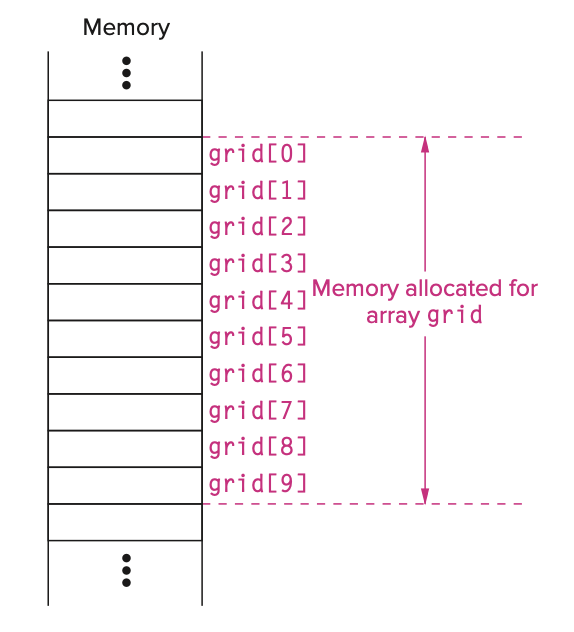 x
R5 
57
Arrays as parameters
Passing arrays between functions
option 1: pass the entire array of values
option 2: pass a reference to the array
If the array contains a large number of elements
copying each element from one stack frame onto another could be very costly in execution time
C naturally passes arrays by reference
58
Arrays as parameters
Passing arrays between functions
Example:
1  #include <stdio.h>
2  #define MAX_NUMS 10
3  int Average(int input_values[]);
4  int main(void)
5  {
6    int mean;              // Average of numbers
7    int numbers[MAX_NUMS]; // Original input numbers
8
9    // Get input
     // ...

16   mean = Average(numbers);
17   printf("The average of these numbers is %d\n", mean);
18 }
19
20 int Average(int inputValues[])
21 {
22   int sum = 0;
23   for (int index = 0; index < MAX_NUMS; index++) {
24     sum = sum + inputValues[index];
25   }
26   return (sum / MAX_NUMS);
27 }
59
Arrays as parameters
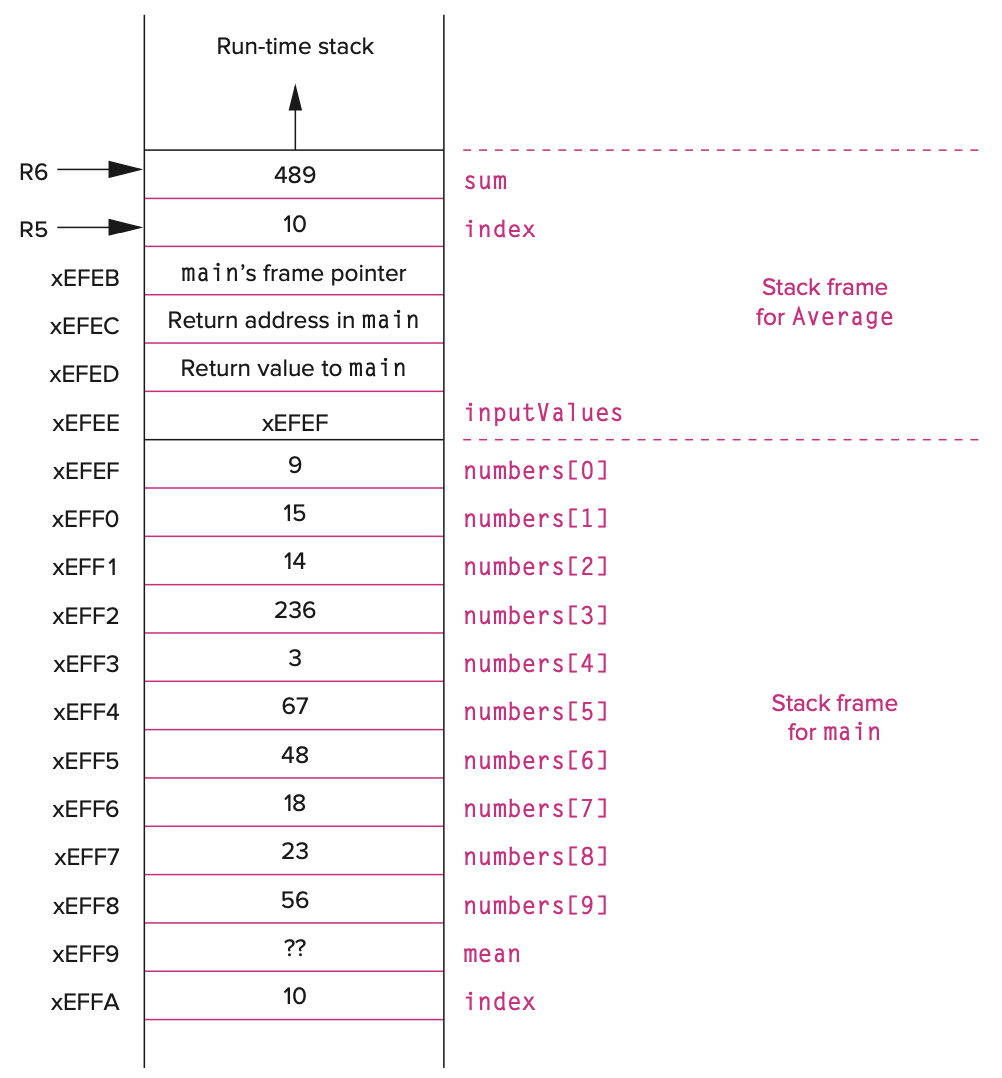 1  #include <stdio.h>
2  #define MAX_NUMS 10
3  int Average(int input_values[]);
4  int main(void)
5  {
6    int mean;              // Average of numbers
7    int numbers[MAX_NUMS]; // Original input numbers
8
9    // Get input
     // ...

16   mean = Average(numbers);
17   printf("The average of these numbers is %d\n", mean);
18 }
19
20 int Average(int inputValues[])
21 {
22   int sum = 0;
23   for (int index = 0; index < MAX_NUMS; index++) {
24     sum = sum + inputValues[index];
25   }
26   return (sum / MAX_NUMS);
27 }
60
Strings in C
Strings are sequences of characters that represent text
Example:
char word[10];
Array word can contain the strings
“elephant” or “giraﬀe”, but not the entirety of “hippopotamus”
The null character – ‘\0’ (ASCII value: 0)
Such strings are also called null-terminated strings.
char word[10];

word[0] = 'g';
word[1] = 'i';
word[2] = 'r';
word[3] = 'a';
word[4] = 'f';
word[5] = 'f';
word[6] = 'e';
word[7] = '\0';
printf("%s", word);
char word[10] = "Hello";

printf("%s", word);
61
Arrays vs. Pointers in C
Example:



Access the fourth character within the string
word[3] or *(cptr + 3) or cptr[3]
cptr is a variable and can be reassigned
word is an array and cannot be reassigned
char word[10];
char *cptr;
cptr = word;
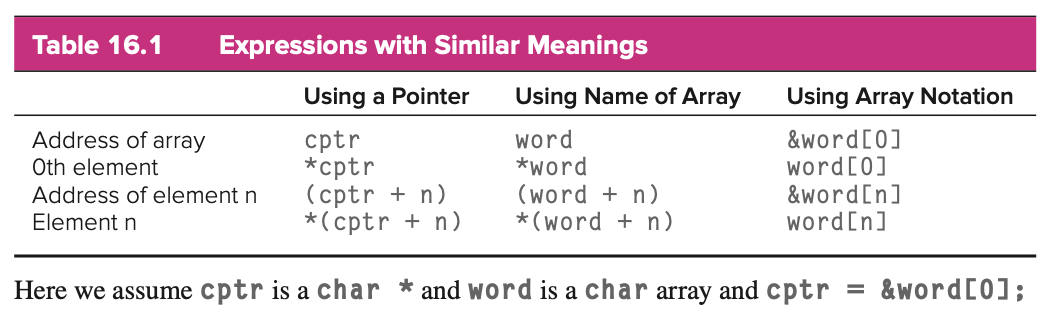 62
Variable-Length Arrays
Arrays whose sizes are variable integer expressions, rather than constants (C99 standard)
Example:


The size of the array data can only be determined during execution of the code, and it is not known at compile time. 
Array data is still allocated on the run-time stack
requires additional instructions during allocation and access
More general solution:
malloc/free, new[] / delete[]
int Calculate(int len)
{
  int data[len];
  // ...
63
Outline
1
Review
Review
2
From ENIAC to the Stored Program Computer
Pointers
3
Arrays
4
4
From ENIAC to the Stored Program Computer
Summary
64
Summary
Two programming constructs: Pointers and arrays
Enable us to access memory indirectly
Pointers
Variables that contain address of other memory objects
Indirectly access and manipulate these other objects
Pass parameters by reference
Construct complex data structure
Arrays
A collection of elements that the same type arranged sequentially in memory
Access a particular element within an array by providing an index to the element that is its offset from the beginning of the array
A significant structure for organizing data
Character string, vector, tensor, stack, queue, …
65
Exercise
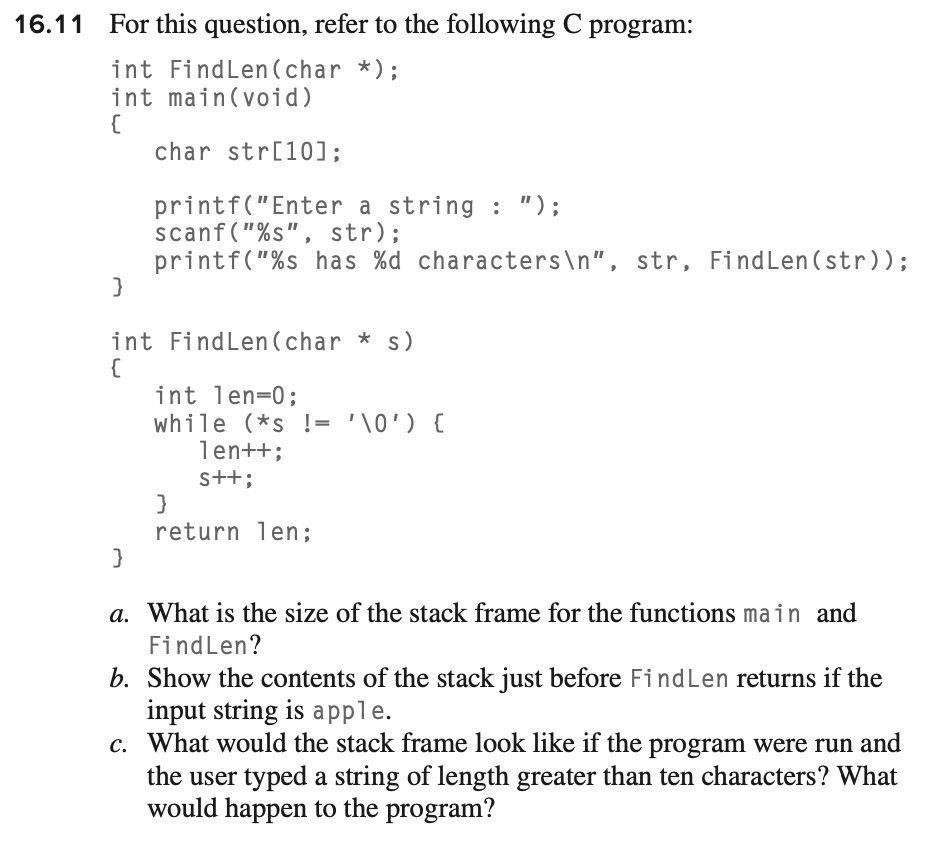 66